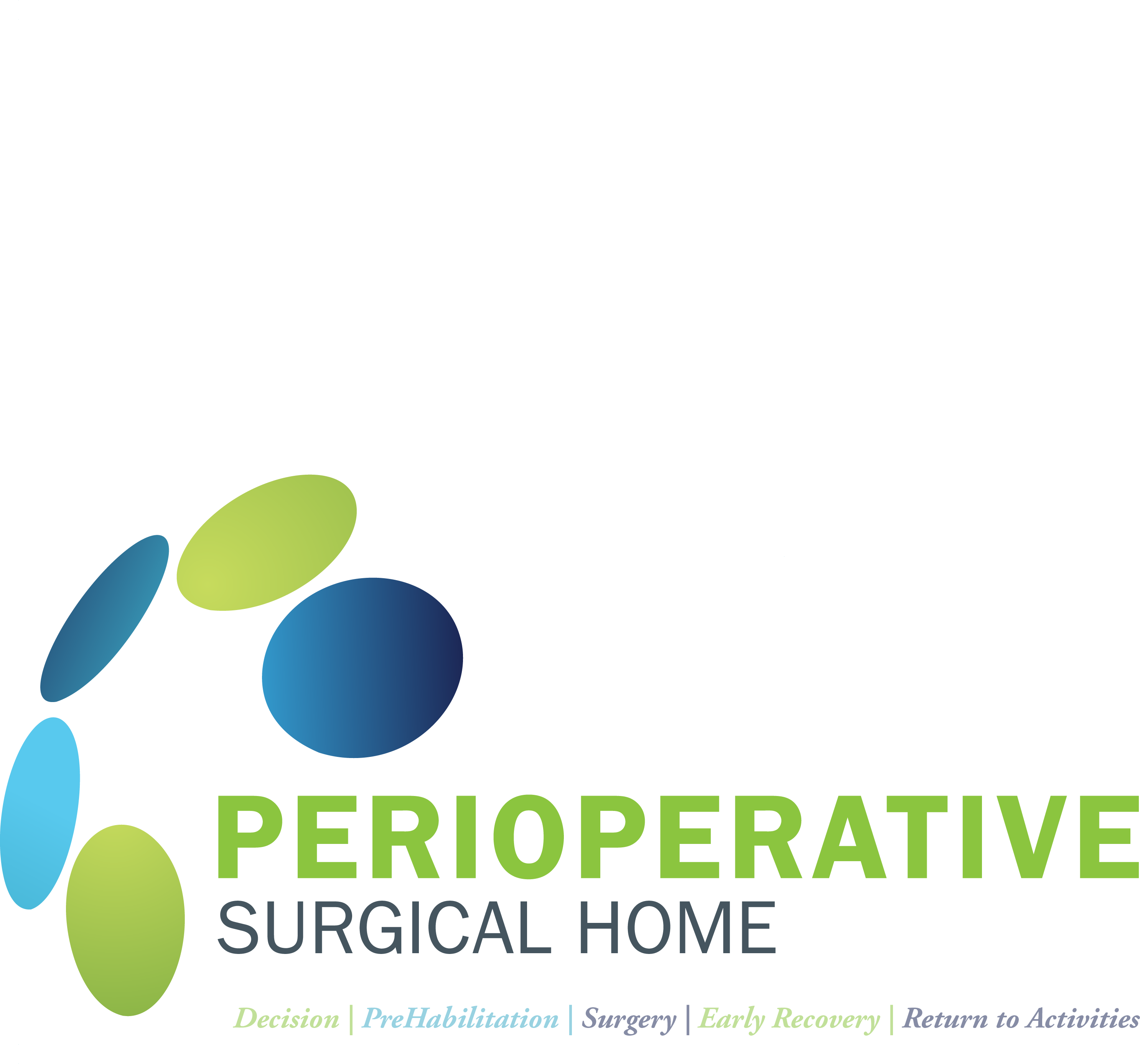 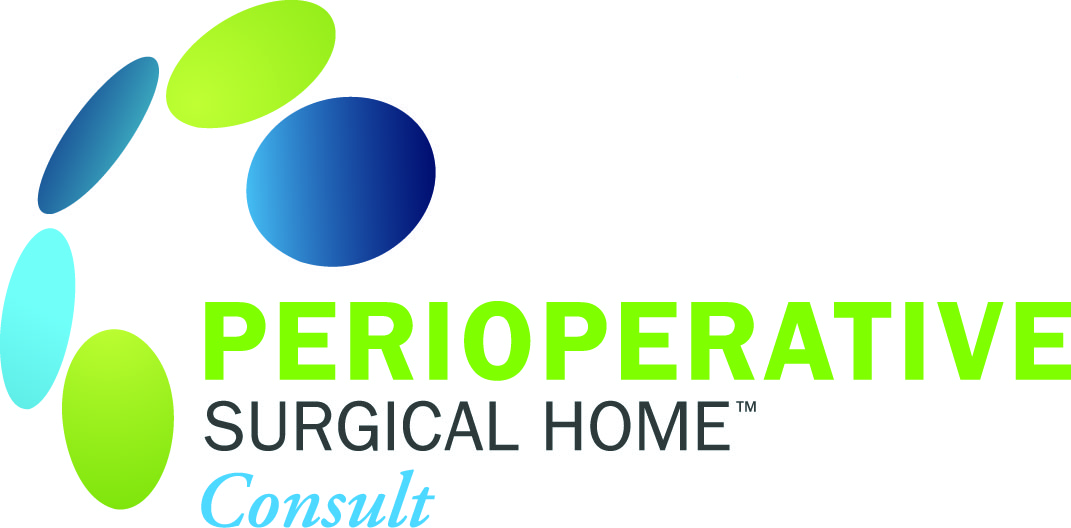 Executive Overview
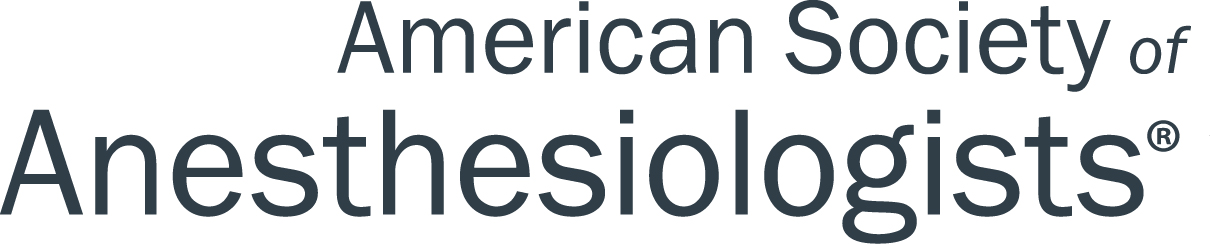 The Perioperative Surgical Home (PSH)
The PSH is a patient-centered, physician-led, interdisciplinary, and team-based system of coordinated care.

It spans the entire surgical episode from the decision of the need for an invasive procedure – surgical, diagnostic, or therapeutic – to discharge and beyond.
© 2016 AMERICAN SOCIETY OF ANESTHESIOLOGISTS.
2
A Coordinated System of Perioperative Care
3
Creating a Seamless System of Team-Based Care
Patient Centered Medical Home
Perioperative Surgical Home
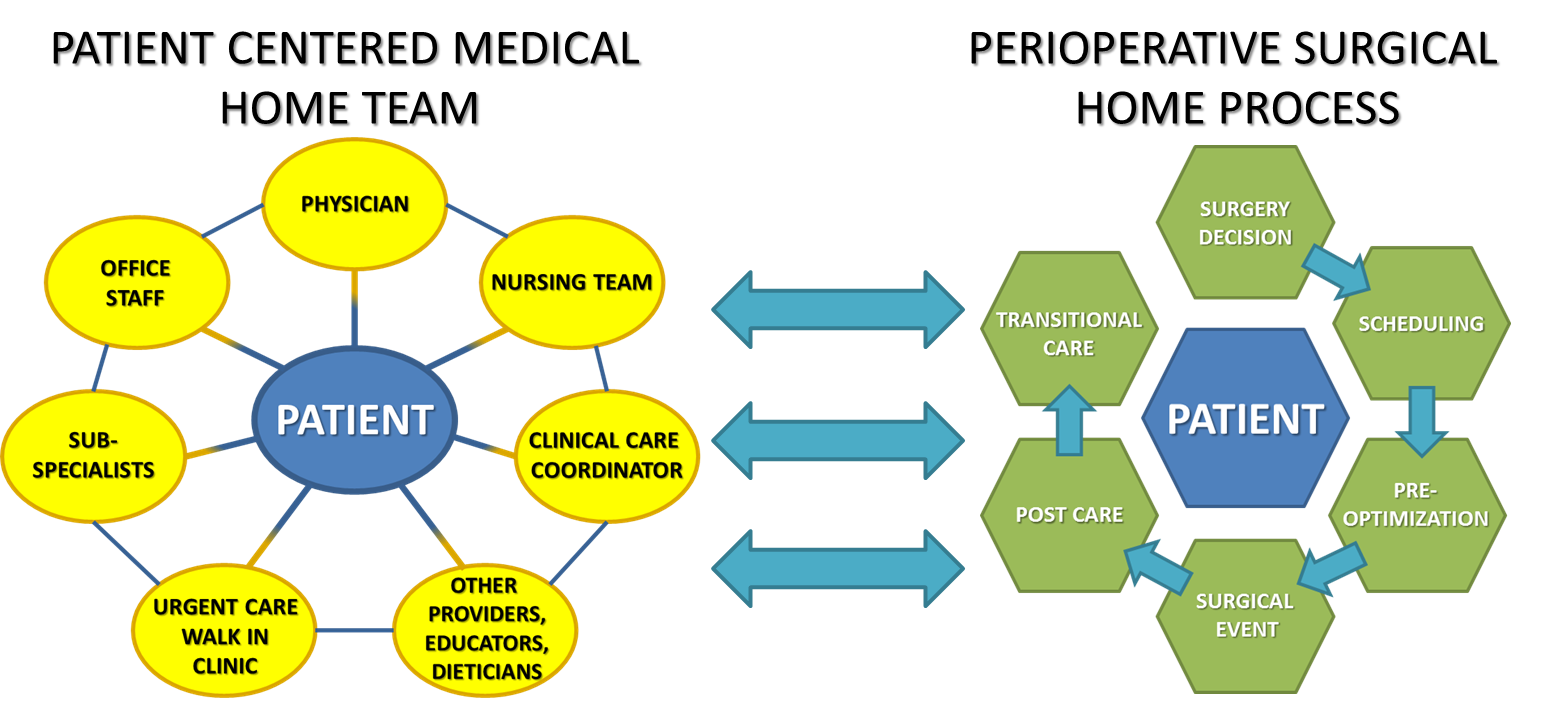 © 2016 AMERICAN SOCIETY OF ANESTHESIOLOGISTS.
4
Aligned with the Ongoing Shift from Volume to Value
The PSH is a care delivery model with outcomes that are aligned with the goals of a variety of value-based payment models, including: 

CMS’ Bundled Payment for Care Improvement (BPCI) Program

CMS’ Comprehensive Care for Joint Replacement (CJR) Program

CMS’ Medicare Shared Savings Program (MSSP)

CMS’ proposed Episode Payment Model (EPM) program 
  
Medicaid Bundled Payment Programs

Commercial Accountable Care Organizations (ACOs)

Commercial Bundled Payment Programs
© 2016 AMERICAN SOCIETY OF ANESTHESIOLOGISTS.
5
Facilitating Successful Transformation
Implementing a PSH can be challenging without adequate preparation, resources, and support

The PSH Consult identifies existing organizational strengths to leverage and opportunities for further development as your team prepares to plan, launch, enhance, and/or expand your PSH initiatives
© 2016 AMERICAN SOCIETY OF ANESTHESIOLOGISTS.
6
The PSH Consult Process
© 2015 AMERICAN SOCIETY OF ANESTHESIOLOGISTS.
7
Accessing Materials & Securing CME Credit
All of the materials and resources included in the PSH Consult are available online through the ASA’s education center, accessible at:

https://education.asahq.org

All members of your team will have access to this interactive site

Up to 5 hours of CME credits are available to providers participating in the PSH Consult process
© 2016 AMERICAN SOCIETY OF ANESTHESIOLOGISTS.
8
Thank you.

For additional information, please visit:
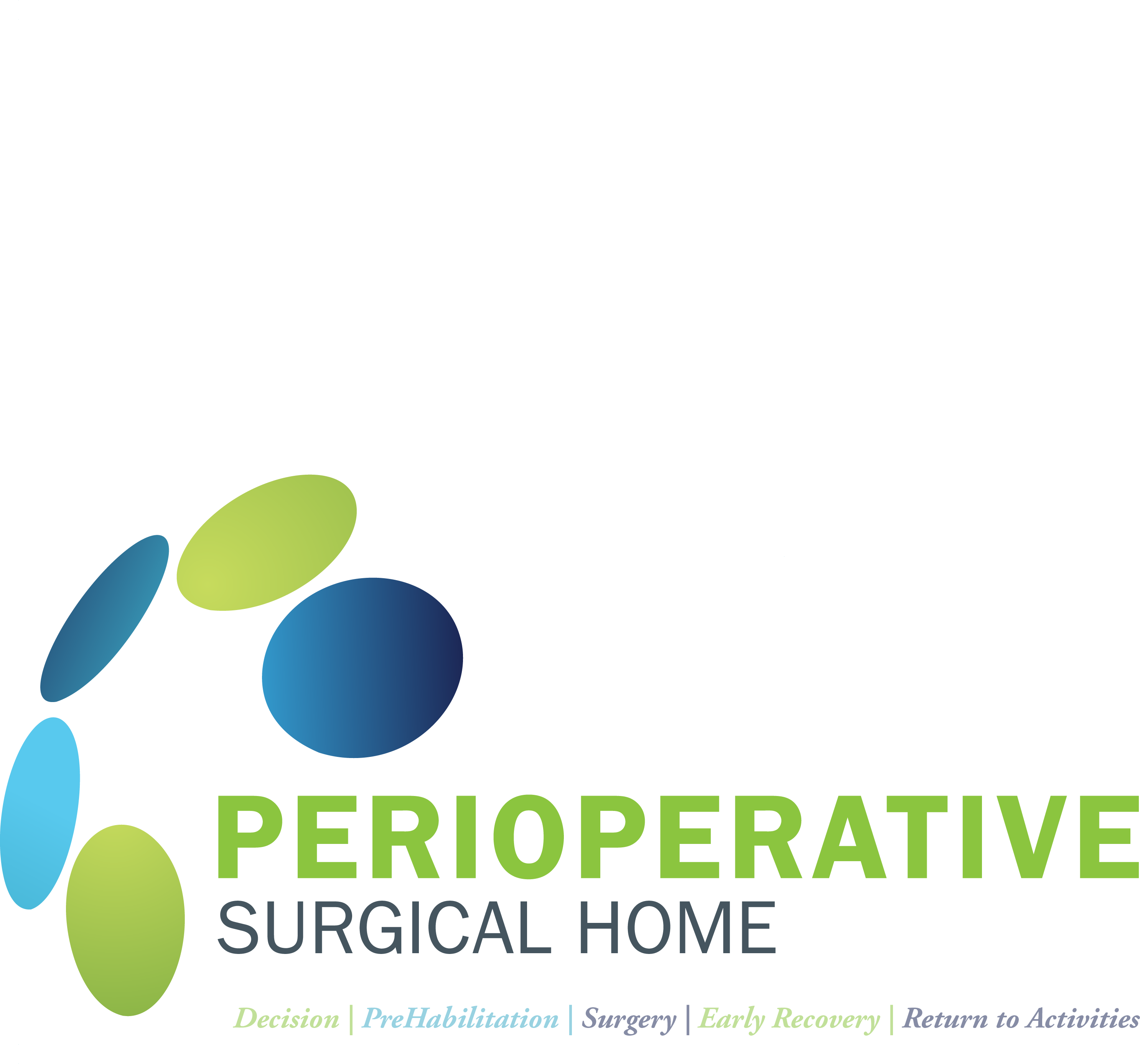 http://www.asahq.org/psh/pshconsult

If you have further questions, please contact:
PSHConsult@asahq.org